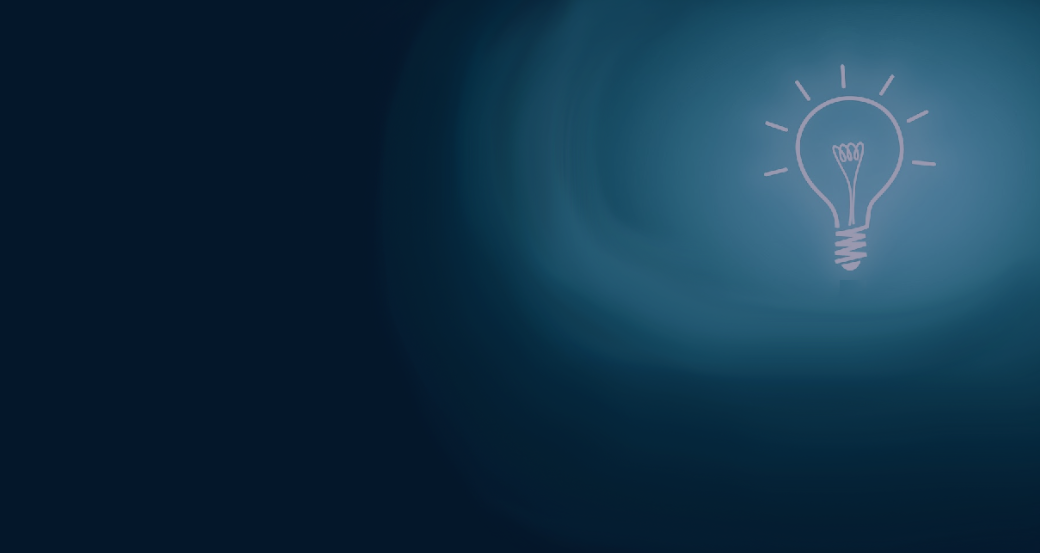 Connect the dots to unleash your creative potential
I    8